4G Technologies Myths and Realities
Leonhard Korowajczuk
CEO/CTO
CelPlan International, Inc.
www.celplan.com
leonhard@celplan.com
1-703-259-4022
29th CANTO - Aruba
Caribbean Association of National Telecommunications Organizations
1
7/13/2013
Presenter
Leonhard Korowajczuk
CEO/CTO CelPlan International
45 years of experience in the telecom field (R&D, manufacturing and services areas)
Holds13 patents
Published books
“Designing cdma2000 Systems” 
published by Wiley in 2006- 963 pages, available in hard cover, e-book and Kindle
“LTE , WiMAX and WLAN Network Design, Optimization and Performance Analysis  ” 
published by Wiley in June 2011- 750  pages, available in hard cover, e-book and Kindle
Books in Preparation:
LTE , WiMAX and WLAN Network Design, Optimization and Performance Analysis
second edition (2012) LTE-A and WiMAX 2.1(1,000+ pages)
Network Video: Private and Public Safety Applications (2013)
Backhaul Network Design (2013)
Multi-Technology Networks: from GSM to LTE (2014)
Smart Grids Network Design (2014)
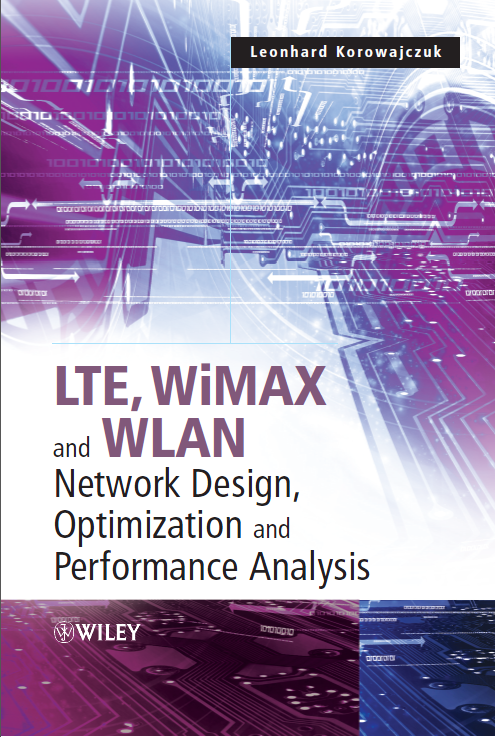 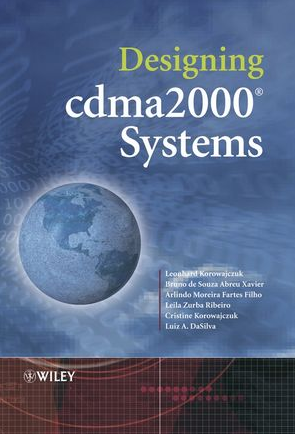 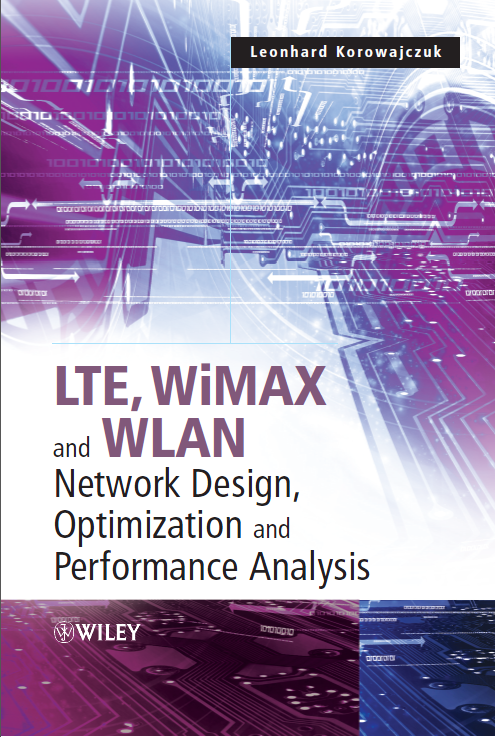 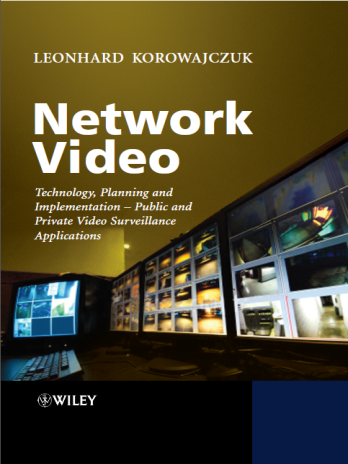 2
2nd edition
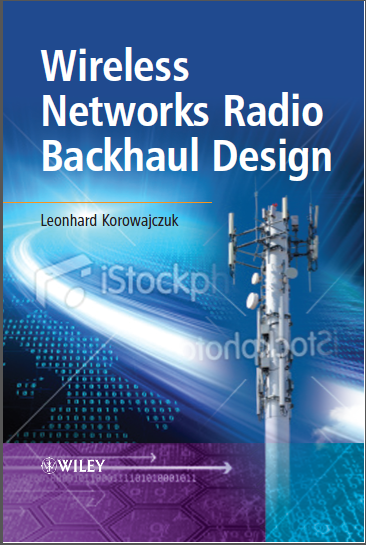 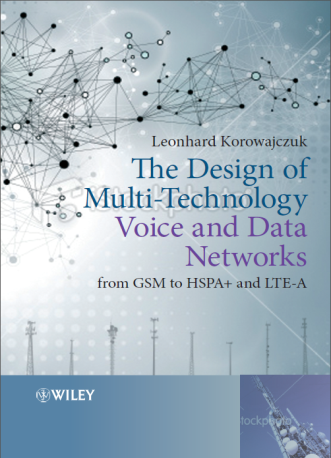 CelPlan International
Employee owned enterprise with international presence
Headquarters in USA
450 plus employees
Revenues of US$ 40M
Twenty (20) years in business
Subsidiaries in 6 countries with worldwide operation
Vendor Independent
Network Design Software (CelPlanner Suite)
Network Design Services
Network Optimization Services
Network Performance Evaluation
Services are provided to equipment vendors, operators and consultants
High Level Consulting
RFP preparation
Vendor interface
Technical Audit
Business Plan Preparation
Specialized (Smart Grids, Aeronautical, Windmill, …)
Network Managed Services
2G, 3G, 4G, 5G Technologies
Multi-technology / Multi-band Networks 
Backhaul, Small cells, Indoor, HetNet
Marketing Claims
4
7/13/2013
© CelPlan International, Inc.
Some Marketing Claims
What is said
What is not said
UMTS sites can be co-located with GSM sites
Yes, but you need to deploy additional sites in between GSM sites to get high speed data
LTE systems can use a frequency reuse of 1
Yes, but your cell capacity will be reduced to 1/10 of its original capacity
LTE-A achieves a spectrum density of 30 bits/Hz (300 Mbps/10MHz)
Yes, in the lab with cables instead of antennas
In real life LTE-A and WiMAX 2.1 have an average spectrum density of 2 bit/Hz (20Mbps/10MHz) or less 
A practical result is 0.05 bit/Hz/cell/user (250 kbit/cell/user for a 5 MHz channel) or less
4G Technologies Myths and RealitiesTopics
UMTS-HSPA (WCDMA) x WiMAX/LTE (OFDM) 
Average Throughput per user
Throughput Claims and Real Capacity
Interference in Cellular Systems and Reuse Factor
The next Generation: 5G
UMTS-HSPA (WCDMA) xWiMAX/LTE (OFDM)
7
7/13/2013
Data Bits and Data Symbols
User data is represented in bits
Each bit represent a 1 or 0
User data is added additional overhead before it is sent through the wireless channel 
Overhead is used for error correction and can have the same amount of bits as the data
Forward Error Correction (FEC) is sent with the data, so it can be used if an error occurs
FEC overhead can be from 20% (5/6) to 100% (1/2)
User data is mapped to symbols, according to the modulations scheme used
BPSK modulation has 2 states, higher modulation schemes have more states
Modulation states are separated by a threshold
One symbol can represent the information from 1 to 6 user data bits, depending on the modulation used
Noise (and interference) should be smaller  than the distance between thresholds
It is expressed by SNR (Signal to Noise Ratio)
The highest possible modulation scheme allowed by the SNR  is always used 
Data symbols are sent over the air
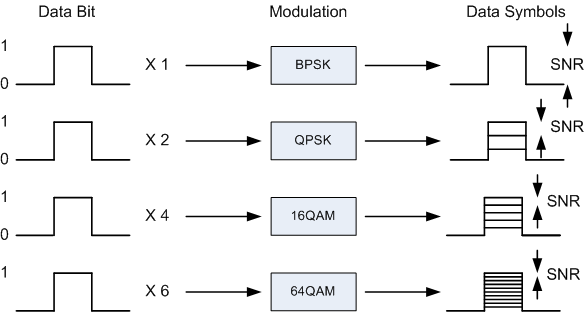 UMTS-HSPA (WCDMA) channel
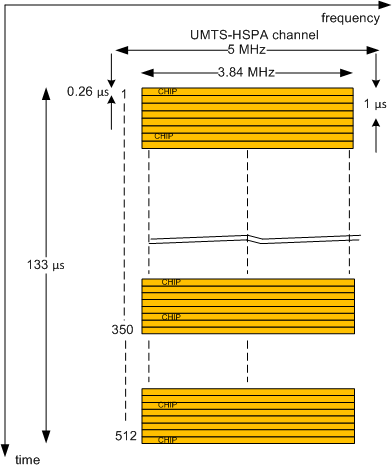 WCDMA channel has 5 MHz
UMTS signal occupies 3.84 MHz
WCDMA RF symbols are 1/3.84 MHz long= 0.26 μs
An UMTS RF symbols is called a chip
UMTS symbols carry orthogonal codes
UMTS codes are measured in chips, to differentiate them from data bits
The main codes are 512 bits long
User data is assigned over a set of codes
UMTS-HSPA (WCDMA) channel
User data is spread over several chips
Larger the spread more energy the signal will have
Larger the spread smaller the throughput
The network selects the best spread based on the user SNR and type of data being sent (circuit switched voice, packet data or high speed packet data)
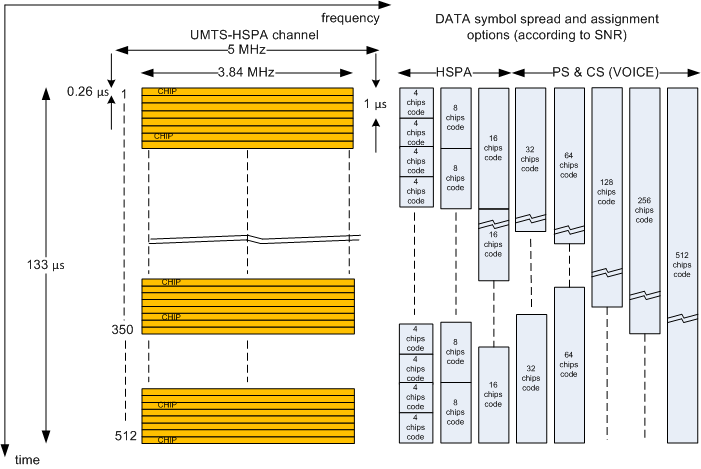 Multipath or Self Interference (The Villain)
Delayed coded symbols overlap the next symbols, causing errors in its detection
A symbol should not overlap more than half of the next symbol
NLOS multipath can be as strong as NLOS signals
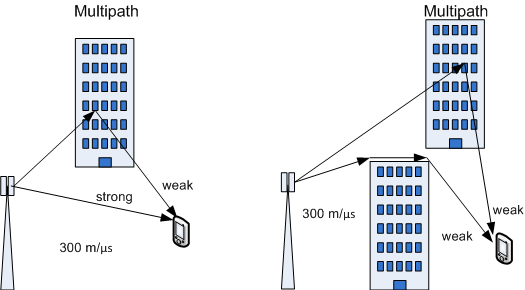 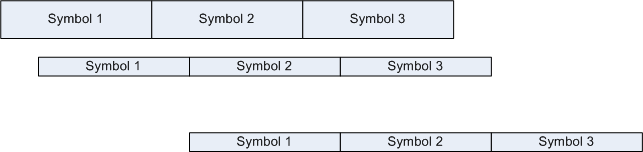 Multipath Delay Spread
Multipath is difficult to characterize as it is time variant
A reasonable assumption is to estimate its probability based on the cell coverage area
The worst case multipath delay spread in this case will be equivalent to about half the cell radius
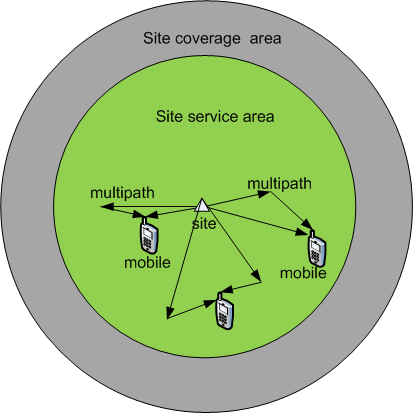 UMTS-HSPA Data Allocation
Coded data Symbols are spread (multiplied) over several chips
Spreading varies between 4 (1 μs) and 512 (133 μs) chips
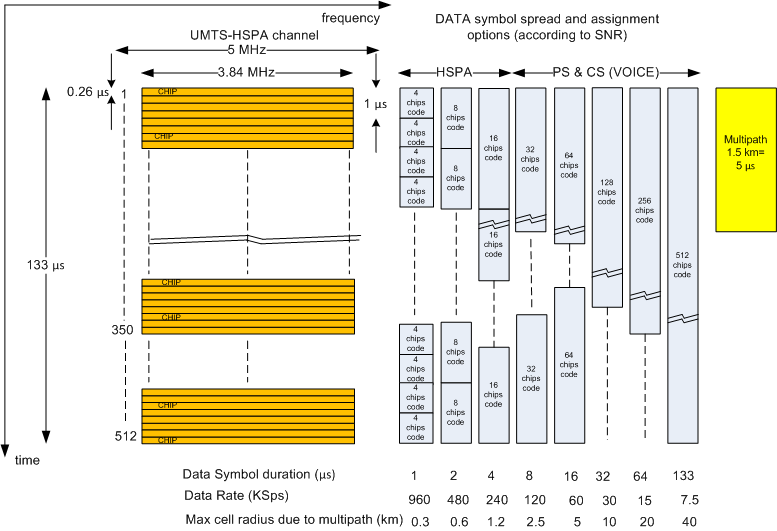 WCDMA
Equalization
Compensates RF channel variation in frequency selective and time dispersive channels
Transversal filter
Lattice
Rake Receiver
An UMTS Rake receiver has 4 correlators. One correlator is used to scan for shifted versions. Remaining correlator detects a time shifted version of the transmission, delayed at least one chip from the previous correlator
The Rake receiver harvests the energy of multipath to increase the energy of the symbols
WiMAX Channel
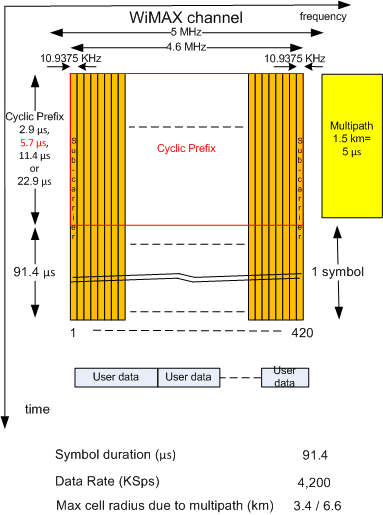 A 5 MHz FDD WiMAX channel occupies 4.6 MHz
This WiMAX channels has 420 sub-carriers
A WIMAX symbols has 91.4 μs
Cyclic prefix options are: 2.9 μs (0.8 km), 5.7 μs (1.7 km), 11.4 μs (3.4 km) and 22.9 μs (6.8 km)
User data is assigned along the sub-carriers
LTE Channel
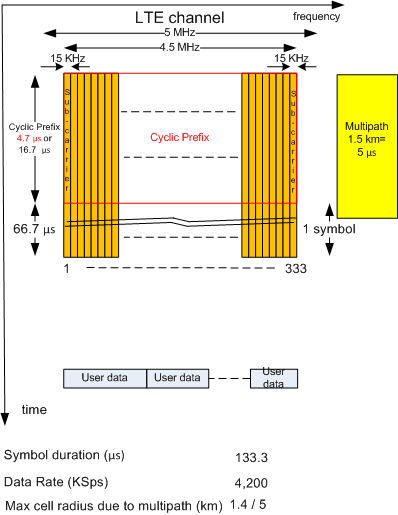 A 5 MHz FDD LTE channel occupies 4.5 MHz
This LTE channels has 333 sub-carriers
An LTE symbols has 66.7 μs
Cyclic prefix options are: 4.7 μs (1.4 km), or 16.7 μs (5 km)
User data is assigned along the sub-carriers
UMTS x WiMAX x LTE channel
UMTS throughput is limited by self interference (ISI) at high rates
HSPA is mainly affected
Larger the cell, lower the throughput
A 300 m cell radius is required for a spread of 4 (960 kSps)
WiMAX performance
Cyclic prefix allows multipath up to 6.6 km
Maximum rate is 4,200 kSps
Actual rate  (removing overhead) is 2.2 MSps
LTE performance
Cyclic prefix allows multipath of 5 km
Maximum rate is 4,200 kSps
Actual rate  (removing overhead) is 2.00 MSps
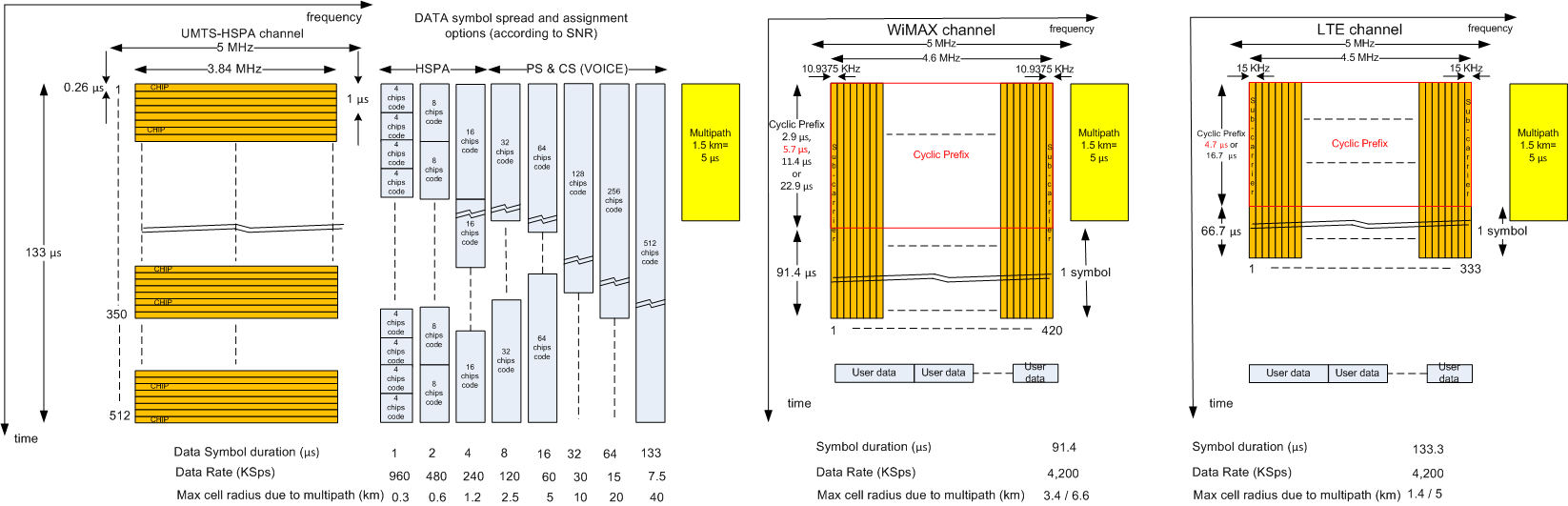 Multipath Delay
UMTS-HSPA (WCDMA) x WiMAX/LTE (OFDM)
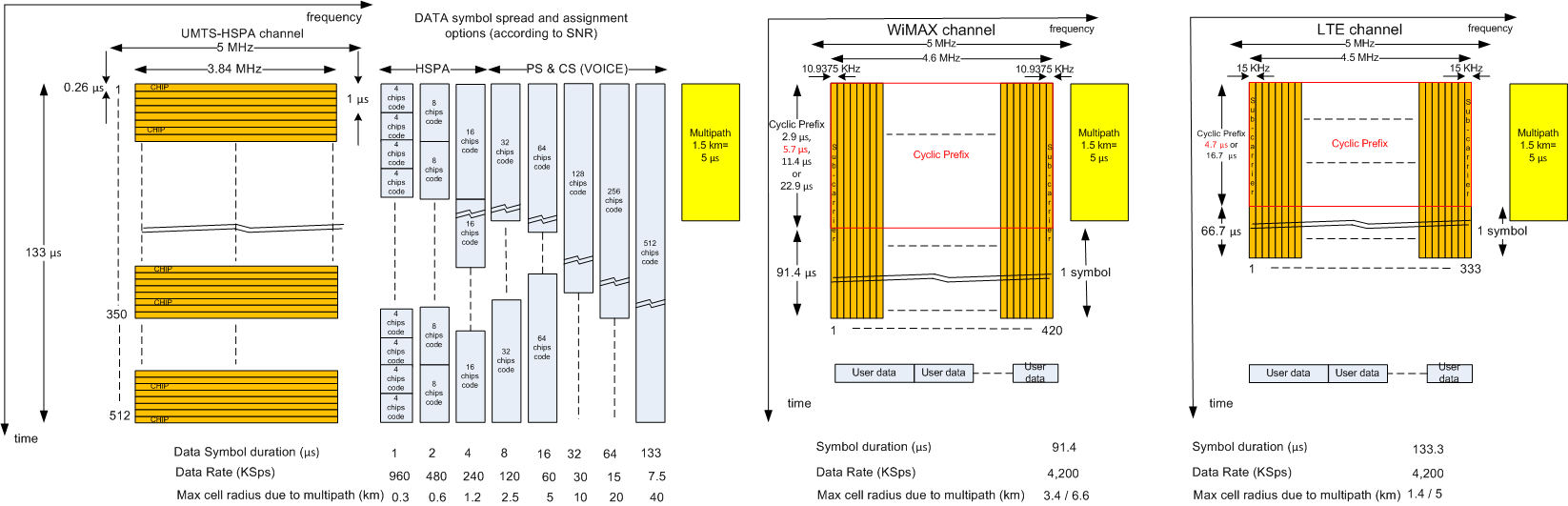 WiMAX x LTE
20
7/13/2013
WiMAX x LTE
WiMAX
Conceived as TDD
More mature technology
Internet compatible technology
More economical
Better specifications
LTE
Conceived as FDD
Better marketing
Supported by 2G European vendors
2G compatible technology
More expensive
Flawed specifications being fixed
Should prevail with traditional operators
WiMAX x LTE - Interference Control
WiMAX
Common channels use different locations in each cell
Pilots use different locations in each cell
Permutation scheme (PUSC) is responsible for interference averaging
Many different cyclic prefixes
Reduced overhead
LTE
Common channels use same location in all cells
Pilots use same locations in all cells
No permutation scheme to control interference
ICIC (Inter-Channel Interference Control) scheme left to vendors
Two cyclic prefixes only
Large overhead
Average Throughput per User
23
7/13/2013
Average throughput per user
Market is moving towards GB subscriptions (pre and post paid)
Monthly packages of 2 to 10 GB are common
Packages should increase 5 fold in the next 5 years
Instantaneous RF user throughput is limited by the modulation  schemes used only
Data is always sent at maximum speed on the RF link
Operator can slow down user data using:
Data throttling
Works by limiting (throttling) the rate at which a bandwidth intensive device (a server) accepts data
Data capping
Standard cap limits the bitrate or speed of data transfer on a broadband internet connection. It is used to prevent individuals from consuming the entire transmission capacity of the medium.
Lowered cap reduces an individual user’s bandwidth cap as a defensive measure and/or as a punishment for heavy use of the medium’s bandwidth.
A regular user that spends 1 GB a month will have a peak hour tonnage of only 16 kbps
User Data Dimensioning
Throughput Claimsand Capacity
26
7/13/2013
Throughput claims and capacity
Claims of 30 bit/s/Hz have been made (150 Mbit/s for 5 MHz channel and 3 Gbit/s for an 100 MHz channel)
Yes, replacing the wireless connection by cables with channel simulators 
Throughput of 3 Gbit/s claim has been made
Yes, using 100 MHz of spectrum, single user, single cell
Operators are mislead with marketing promises and pay a high price in the end
User get bad service and keep changing operators
Digging into ITU standard we can find more realistic claims, but still very optimistic
3GPP TR 36.913 v11.0.03GPP TR 25.912.v.8.0.0; ITU-R M.2134
The peak spectrum efficiency is the highest data rate normalised by overall cell bandwidth assuming error-free conditions, when all available radio resources for the corresponding link direction are assigned to a single UE. 

Average spectrum efficiency is defined as the aggregate throughput of all users (the number of correctly received bits over a certain period of time) normalized by the overall cell bandwidth divided by the number of cells. The average spectrum efficiency is measured in bps/Hz/cell

The cell edge user throughput is defined as the 5% point of CDF of the user throughput normalized with the overall cell bandwidth. The calculations are done for 10 users randomly distributed.
3GPP TR 36.913 v11.0.03GPP TR 25.912.v.8.0.0; ITU-R M.2134
Planning AspectsAdaptive Modulation Scheme
You can have a throughput of 200 Mbps over a 10 MHz channel
Not really, even the 3GPP in its best estimates targets 4 bits/s/Hz (40 Mbps/10 MHz)
Real system do average less that 1 bit/s/Hz
Adaptive Modulation Relative Areas
Unrestricted cell
Propagation in free space: 20dB/decade
Percentages will change if cells are closer to each other and lower modulation schemes are not used
Cell capacity drops with the increase in cell size
Larger the cell smaller the capacity
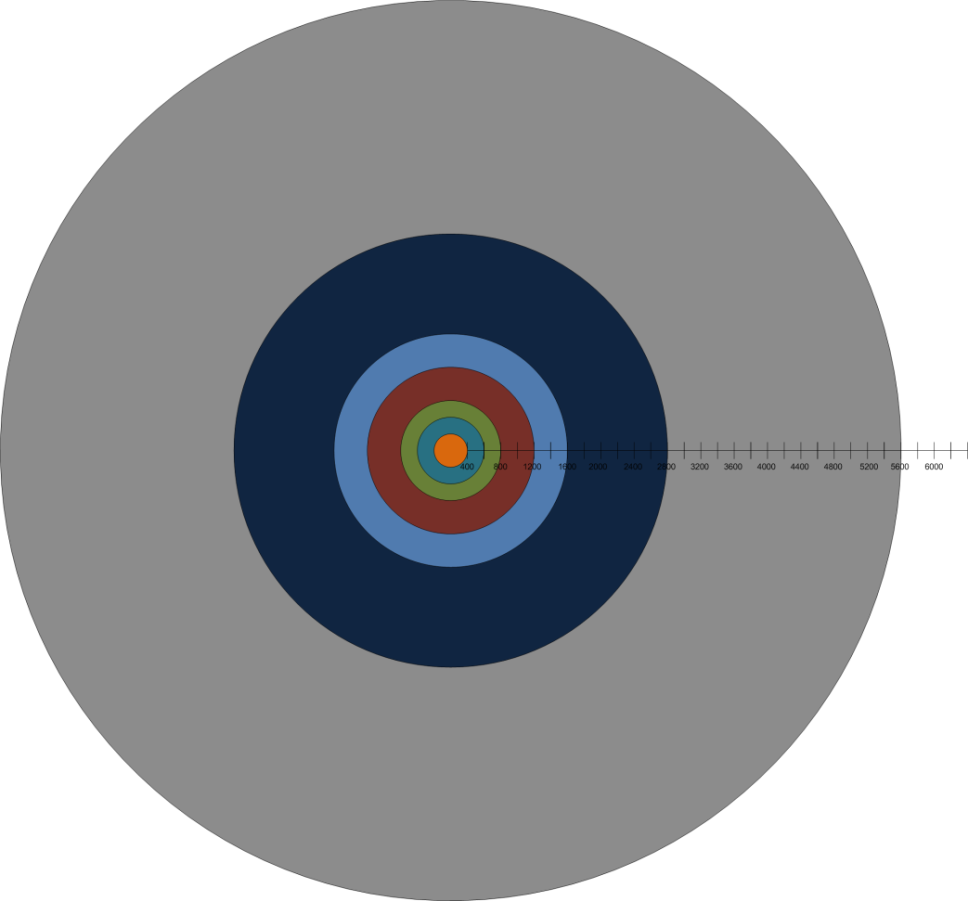 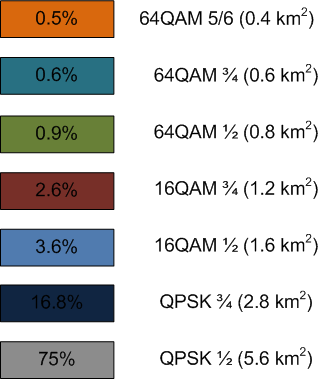 Adaptive Modulation Capacity
On the bottom are the modulation schemes
On the right are the average bits per symbol achieved by each modulation scheme (blue bars)
On the left are the average active users that can be accommodated by each modulation scheme
The curves represent monthly user tonnage plan
Bandwidth: 10 MHz
Frame: 10 ms
Cyclic Prefix: 1/8
Interference inCellular Systems
33
7/13/2013
© CelPlan International, Inc.
Interference in Cellular Systems
Regular Wi-Fi has only 3 channels
How does it work in a trade show, with hundreds of hotspots?
What is frequency reuse?
Is frequency the only resource that can be considered for reuse?
Interference in Cellular Systems
Each cell requires an SNR (Signal to noise Ratio) to operate
There is a gap between two cell that use the same resources
A resource reuse results in a SNR value, that should be compatible with the desired modulation requirement
Omni (reuse 7)
distance
path loss
SNR
Sector (reuse 3)
Sector (reuse 9)
Sector (reuse 21)
Average SNR according to reuse factor
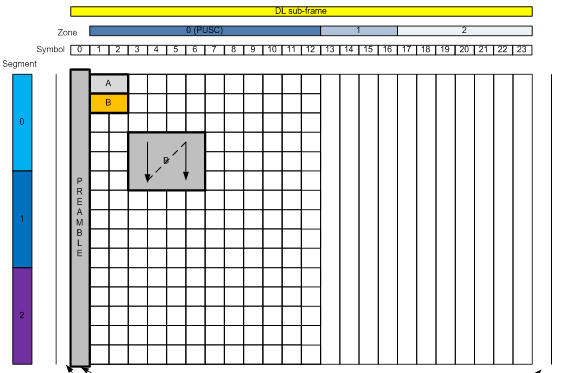 Resources and Interference Mitigation
WiMAX
Resources
RF Channels
Sub-Channels : 48 Data Symbols
Segments: up to six
Zones: up to eight
Interference Avoidance
Resource Planning
Permutation Schemes (PUSC and other)
LTE
Resources
RF Channels
Resource Blocks: (84/78 Data Symbols)
Interference Avoidance
No Permutation
Resource Planning
ICIC (Inter-Cell Interference Coordination)
eICIC (enhanced ICIC)
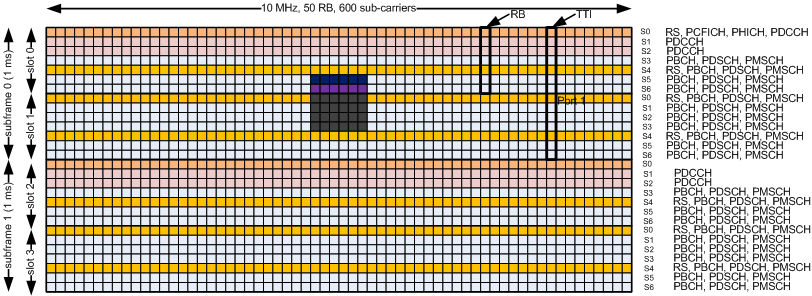 The next Generation: 5 G
42
7/13/2013
© CelPlan International, Inc.
Expected Data Growth
Cisco Visual Networking Index
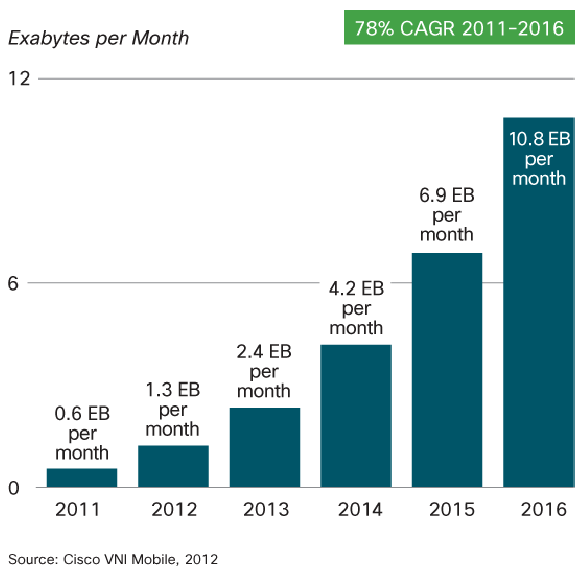 The next Generation: 5 G
Data traffic will be offloaded to professional grade Wi-Fi hotspots (600 MHz available)
Dual connection path (private and public)
Authentication
Better security
Seamless connection
Use of public and private hotspots
A new generation of scheduled Wi-Fi may arise 
Operators will only manage hotspot traffic 
Operators will still provide mobile data connections
Operator will provide hotspot backhaul (when cable is not available)
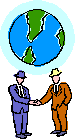 Thank You!
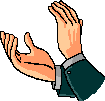 Leonhard Korowajczuk
leonhard@celplan.com
www.celplan.com
Questions?